М.Д. Абрамов, к.т.н.
вице-президент ЭАЦ «Модернизация», 
член генсовета «Партии дела»
  




О мерах по обеспечению развития
 экономики России





Москва, 2013 год
1.
М.Д. Абрамов, вице-президент ЭАЦ «Модернизация», член генсовета «Партии дела»  
О мерах по обеспечению развития экономики России
Налоговое бремя на малое производственное  предприятие 
в России в 4-5 раз выше, чем в и США. 
Пример: Численность предприятия 100 чел.; среднемесячная зарплата - 30 тыс. руб.; стоимость оборудования, купленного до 01.01.13 – 50 млн. руб.; получена прибыль 6 млн. руб. и потрачена на покупку оборудования. Учтем, что в США: соцвзносы 13,3%; НДС нет; необлагаемый годовой доход - $8500; покупка оборудования стоимостью до $500 тыс. за единицу и до $2 млн. в год списывается на себестоимость.
Налоги в России и в США
2.
М.Д. Абрамов, вице-президент ЭАЦ «Модернизация», член генсовета «Партии дела»  
О мерах по обеспечению развития экономики России
Малый бизнес России 2008-2012
В 2012 г. налоговые доходы от УСН составили 0,8% доходов консолидированного бюджета. Из-за повышения социальных взносов за 9 мес. 2013 г. прекратили работу 410 тыс. ИП. Доля доходов бюджета от предпринимателей-новичков – 0,019%
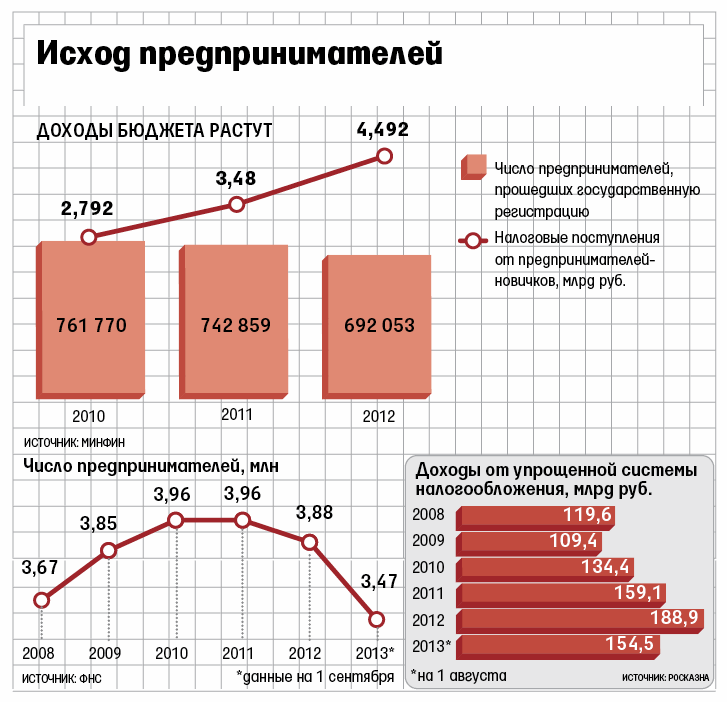 Источник: «Ведомости», 30.09.2013
3.
М.Д. Абрамов, вице-президент ЭАЦ «Модернизация», член генсовета «Партии дела»  
О мерах по развитию экономики России
Предлагаем вдвое снизить налоги на малый бизнес
Сбор налогов в России в 2009 году и вклад
малого бизнеса (млрд. руб.).
Сайт ФНС, http://www.nalog.ru/html/docs/pr_ynv_noyab10.xls
4.
М.Д. Абрамов, вице-президент ЭАЦ «Модернизация», член генсовета «Партии дела»  
О мерах по развитию экономики России
Предлагаем следующие ставки налогов для предприятий машиностроения, авиакосмической, электронной и электротехнической промышленности, легкой и полиграфической промышленности, деревообрабатывающей промышленности и производителей мебели.
Потери на первом этапе составят около не более 3% консолидированного бюджета России. Эти потери могут быть с запасом компенсированы за счет совершенствования НДФЛ и НДС
5.
М.Д. Абрамов, вице-президент ЭАЦ «Модернизация», член генсовета «Партии дела»  
О мерах по развитию экономики России
Распределение доходов в 2010 году по данным о собран-ном НДФЛ и данным налоговых деклараций по форме 3НДФЛ (млрд. руб.). Доходы, всего – 13,769 трлн. руб.
6.
М.Д. Абрамов, вице-президент ЭАЦ «Модернизация», член генсовета «Партии дела»  
О мерах по развитию экономики России
Предлагаемая шкала подоходного налога
Даже при этой шкале, при правильном администрировании в доход бюджета России поступит не менее 3 трлн. руб.
7.
М.Д. Абрамов, вице-президент ЭАЦ «Модернизация», член генсовета «Партии дела»
  О мерах по развитию экономики России
НДС – угроза экономической безопасности России 

     В 2012 г. за продукцию произведенную и реализованную в России собран НДС в сумме 1,866 трлн. руб. (8% доходов консолидированного бюджета).  При этом собираемость НДС не превышает 25%. 
     С 2000 по 2012 год объем экспорта вырос в 5,2 раза, а сумма возмещения НДС выросла в 16 раз (расчет ИСЭРТ РАН).
     Незаконно возмещают (воруют) ежегодно около 1,5 трлн. руб. 
     Для сравнения: на культуру, науку и образование в 2013 г. намечено израсходовать в сумме 831,7 млрд. руб. 
          Предлагаем:
 
снизить ставку НДС до 8-10%;
ликвидировать льготы по НДС;
50% НДС оставлять в регионах;
отменить возмещение НДС при экспорте сырья; 
при начислении НДС за налоговую базу принимать реальную добавленную стоимость в составе реализованной продукции.
8.
М.Д. Абрамов, вице-президент ЭАЦ «Модернизация», член генсовета «Партии дела»  
О мерах по развитию экономики России
Пример. Данные ФНС по Курской области за 2008 год.
Фактическая собираемость НДС составляет около 22%.
Источник: диссертация В.Л. Рыкуновой, 2011 г., г. Орел
9.
М.Д. Абрамов, вице-президент ЭАЦ «Модернизация», член генсовета «Партии дела»
О мерах по развитию экономики России
В рейтинге благоприятности деловой среды Россия находится на 112 месте.  
Объем Отчет в налоговую инспекцию в России – 40-50 страниц. В Швеции
заполненная ежемесячная Налоговая декларация по уплате НДС, подоходного и социальных налогов  умещается на 1 странице (см. рис). Сокращение объема формы Налогового отчета до 1-3 страниц повысит рейтинг России на 15-20 мест.
10.